Ежедневная классная рубрика «ВОПРОС ДНЯ»
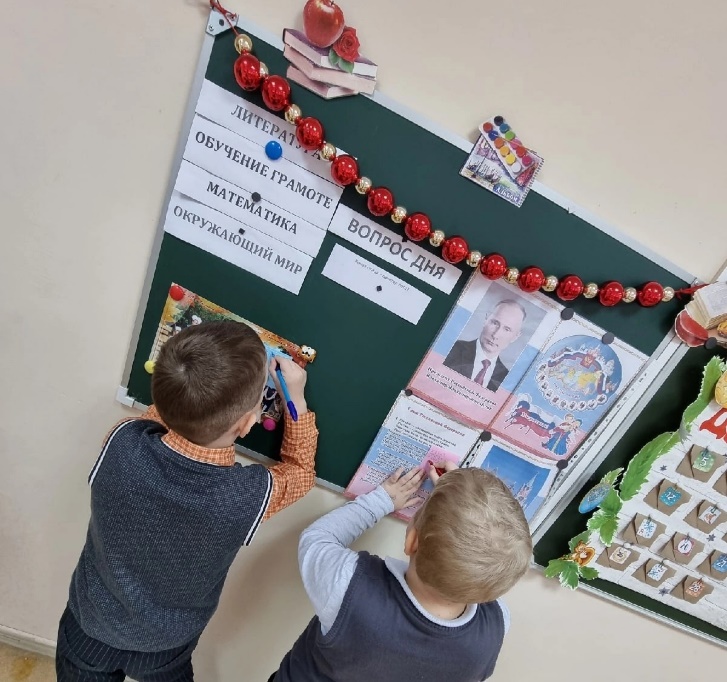 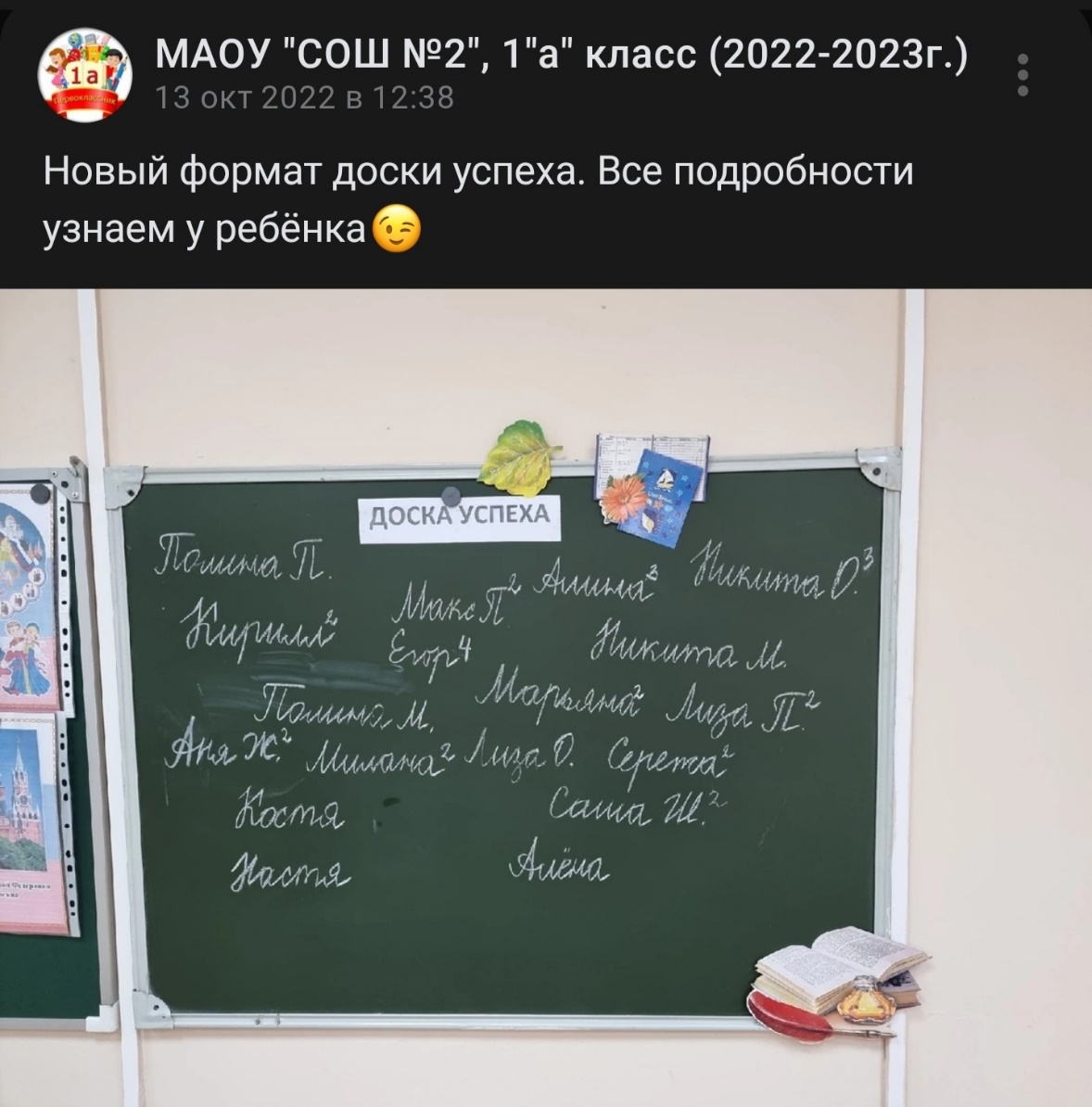 Учащиеся записывают вопрос
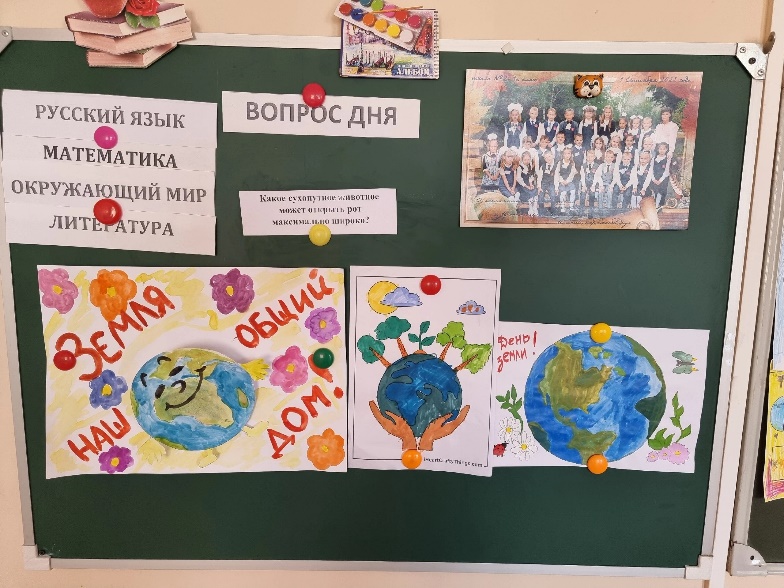 Фото из группы класса Вконтакте. 
Участники отмечены на Доске Успеха.
«ЭРУДИТ ЧЕТВЕРТИ»
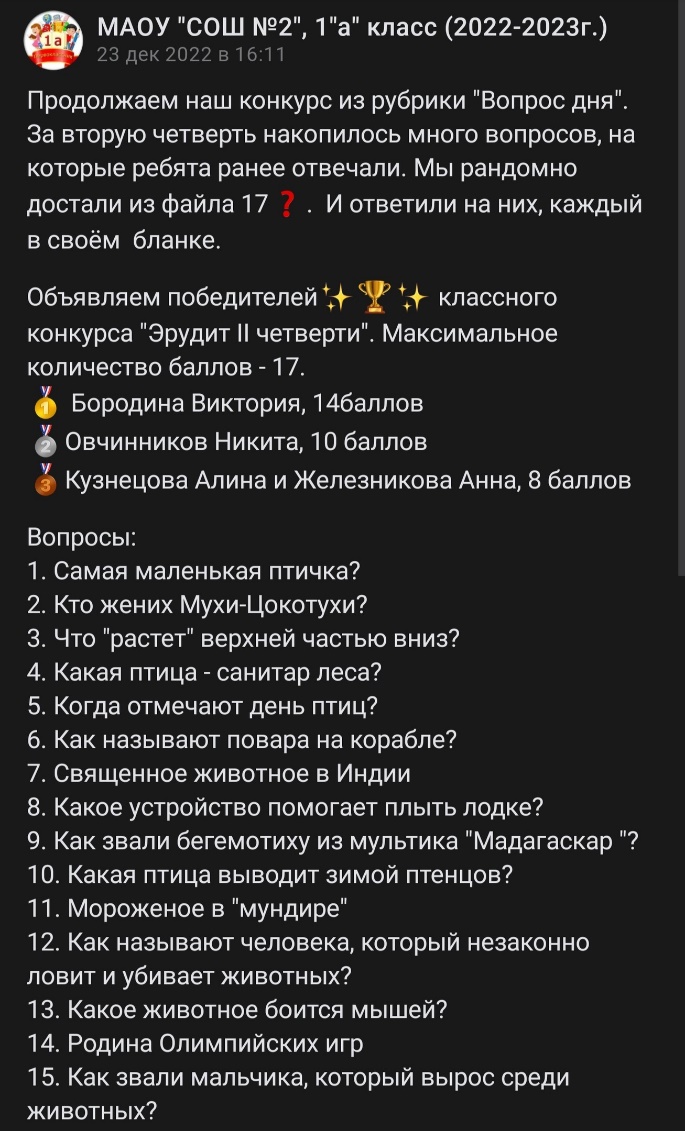 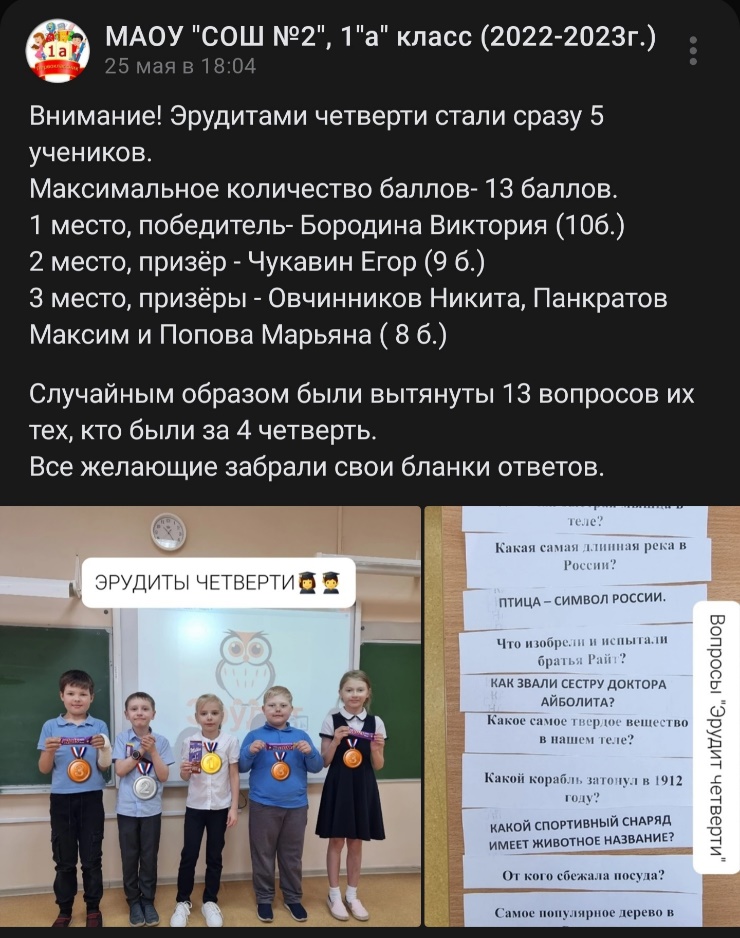 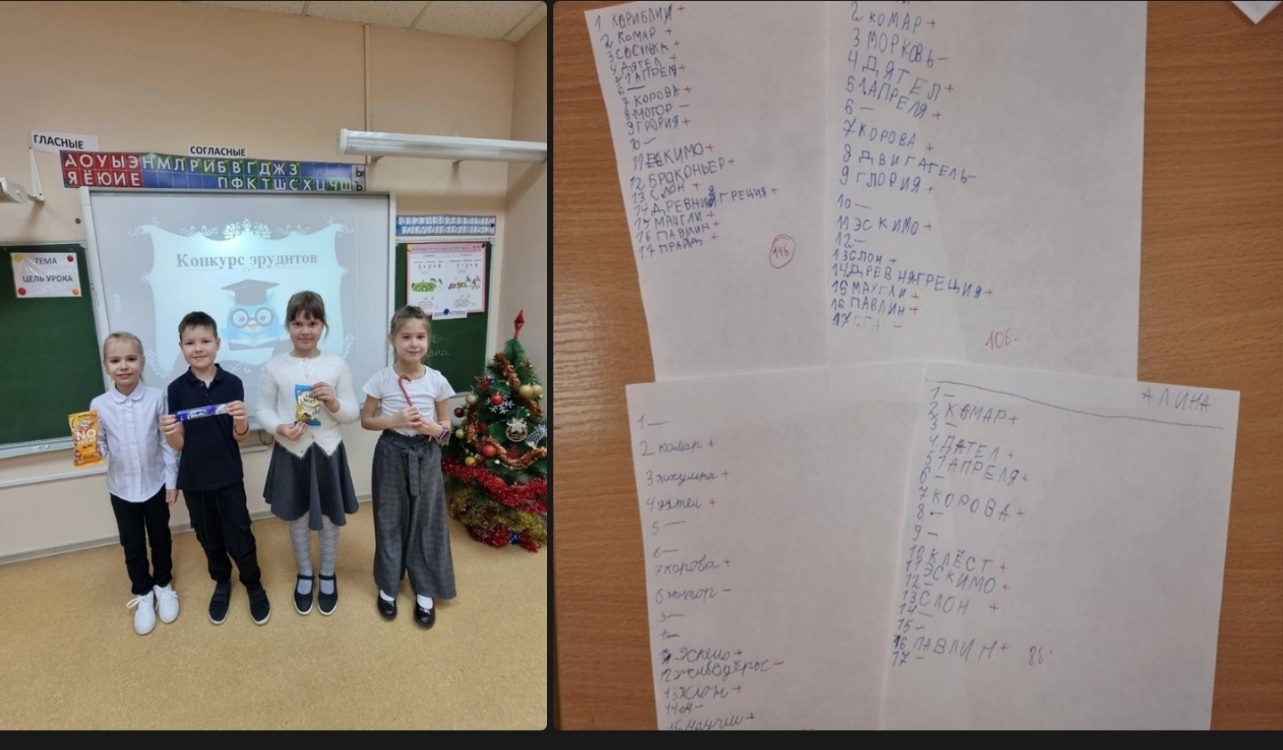 Эрудиты II  четверти
Эрудиты IV четверти
По результатам каждой четверти в новостной ленте группы класса размещалась информация
«ЭРУДИТ ГОДА – 2023»
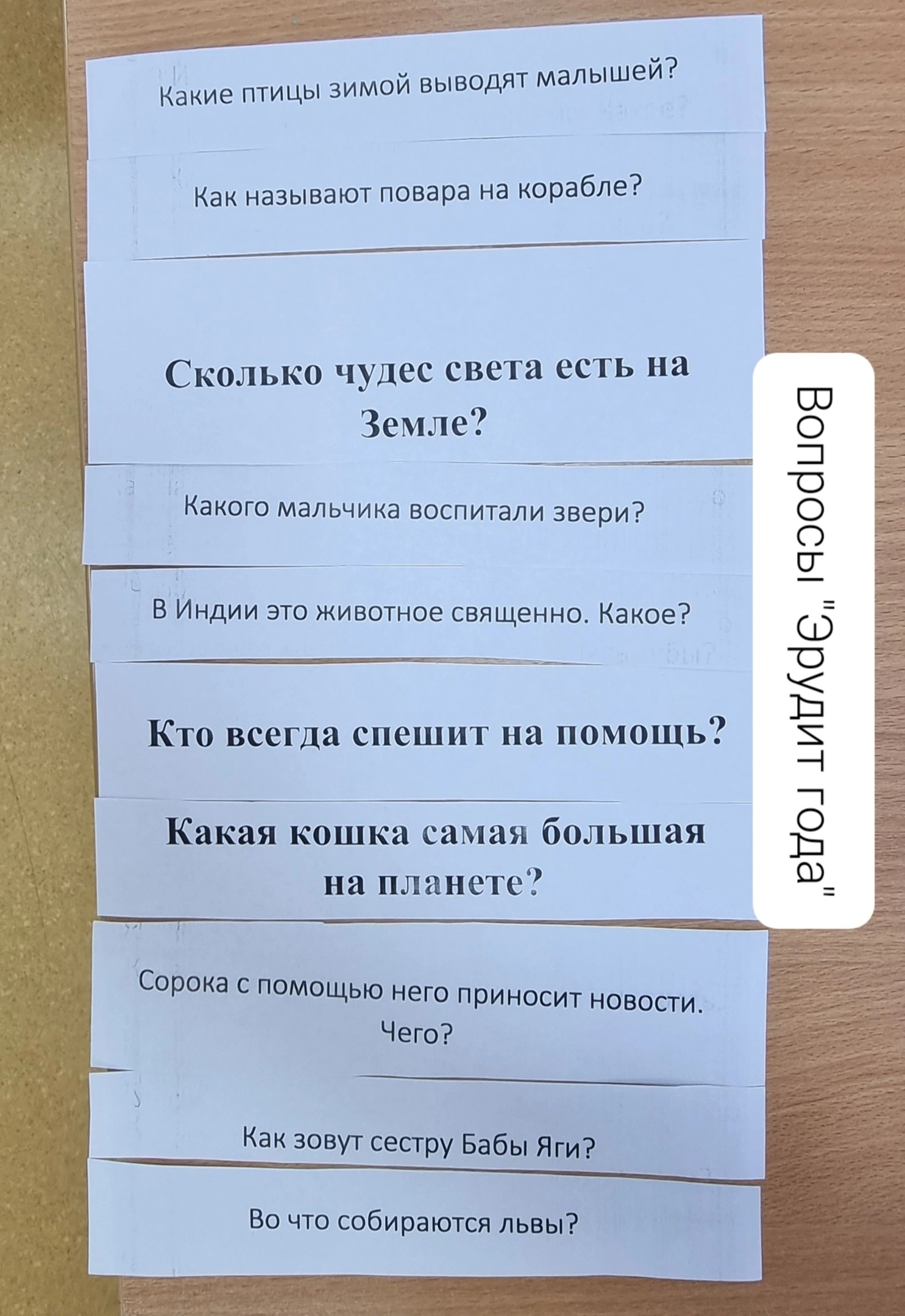 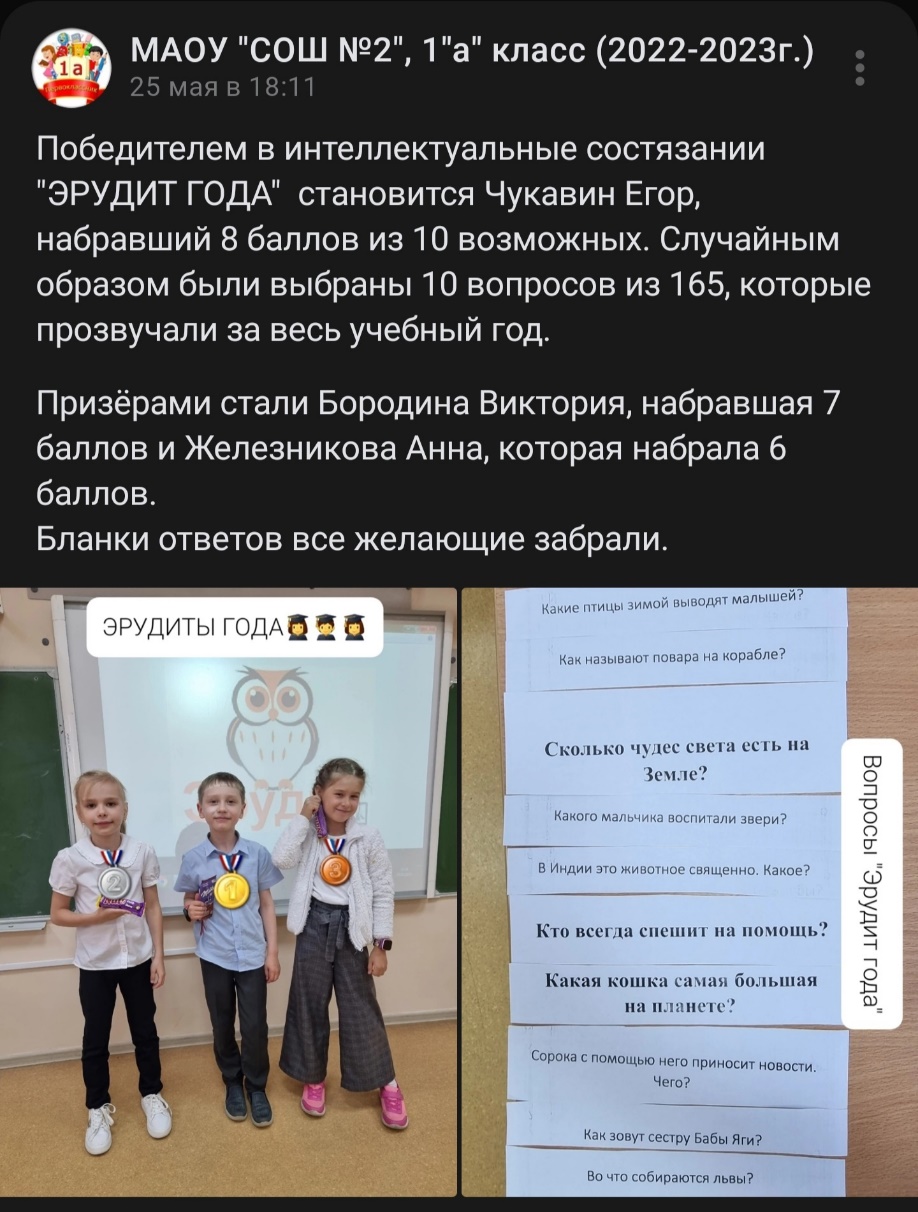